Welche Themen haben wir bearbeitet?
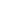 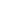 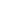 Preisträger
Janina Paul, 
Tamara Kaspari,
Hannah Rehwald &
Kristina Tempel


Teilnehmerin am Preis: 3 Tage Berlin
 Kristina Tempel
Preis: Bundessieger, Preis der Bundeskanzlerin, 3 Tage Berlin
2
Warum haben wir den Preis gewonnen?
3
Was haben wir 3 Tage in Berlin gemacht?
1. Tag:
Anreise & Begrüßung im Presse- und Informationsamt der Bundesregierung & Präsentationen der Wettbewerbsarbeiten

2. Tag:
Stadtrundfahrt
Bundeskanzleramt (Führung & Gespräch mit Frau Prof. Dr. Maria Böhmer)
Erinnerungsfoto
Führung durch die Hauptausstellung  „Topographie des Terrors“
Zeit zur freien Verfügung

3. Tag:
Bundestag (Besuch einer Plenarsitzung & Besichtigung der Kuppel)
Abreise
4
Was haben wir in Berlin gemacht?
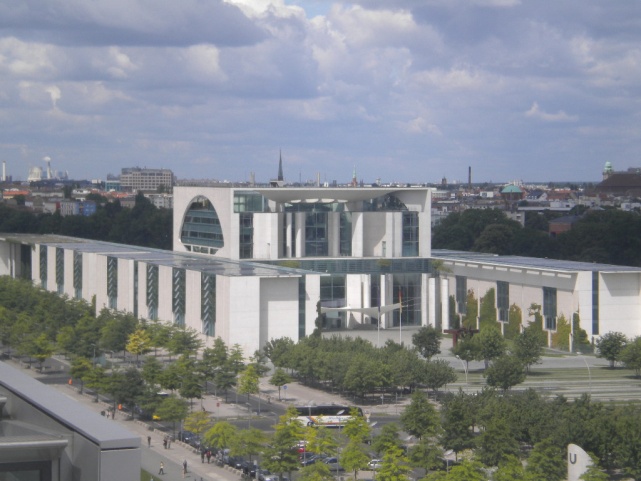 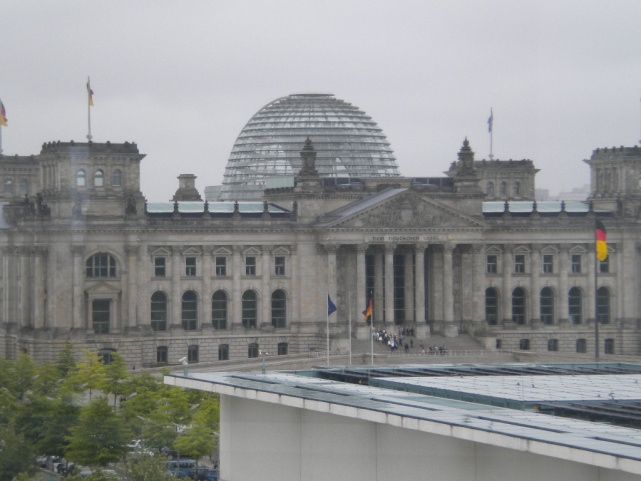 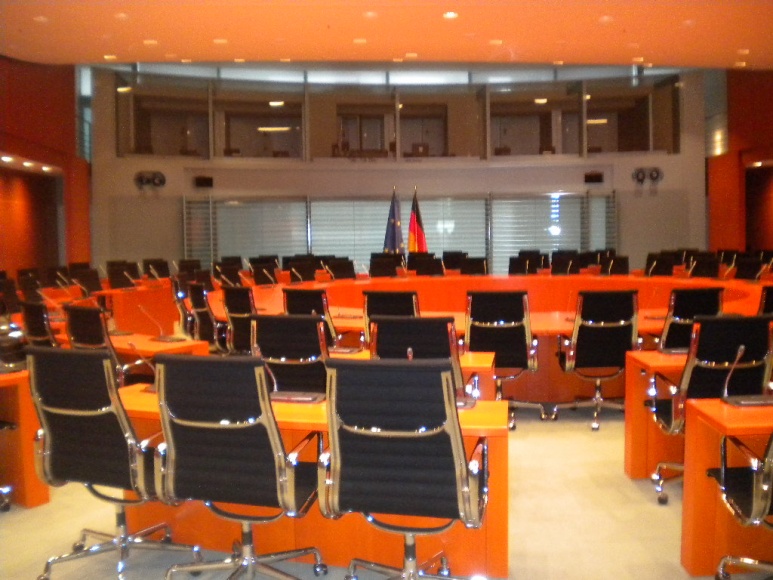 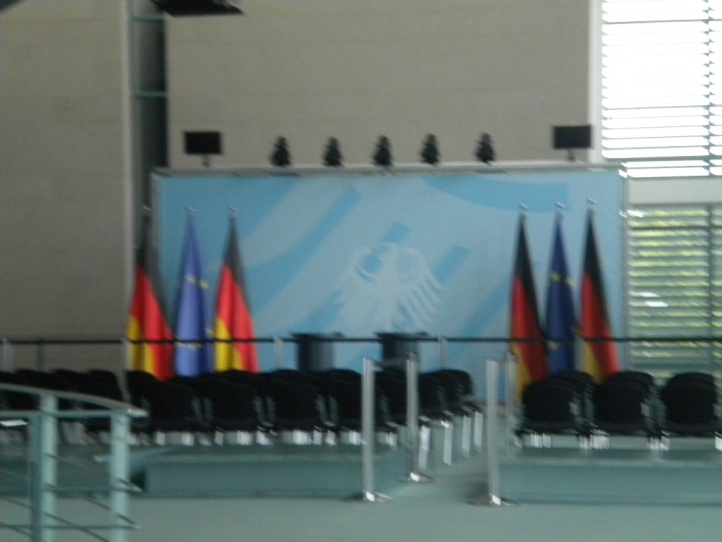 5
DANKE
6